АДМИНИСТРАЦИЯ ГОРОДСКОГО ОКРУГА ТОЛЬЯТТИУправление взаимодействия с общественностью
ОБЩЕСТВЕННАЯ ОРГАНИЗАЦИЯ САМАРСКОЙ ОБЛАСТИ – РЕГИОНАЛЬНЫЙ ЦЕНТР НЕМЕЦКОЙ КУЛЬТУРЫ «НАДЕЖДА».
ТОЛЬЯТТИНСКИЙ ФИЛИАЛ «ВОЗРОЖДЕНИЕ»



Зарегистрирован 17 января 1990 года.
АДМИНИСТРАЦИЯ ГОРОДСКОГО ОКРУГА ТОЛЬЯТТИУправление взаимодействия с общественностью
Председатель 
тольяттинского филиала – 
Эрика Андреевна Лобанова.
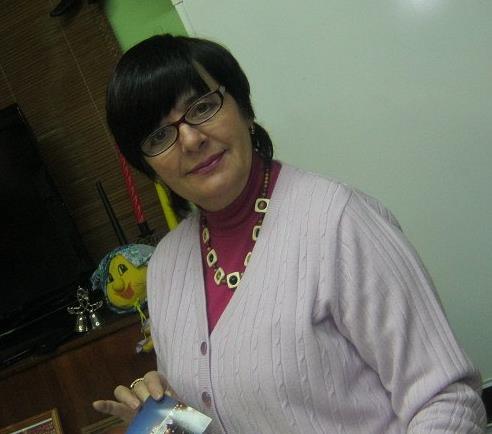 АДМИНИСТРАЦИЯ ГОРОДСКОГО ОКРУГА ТОЛЬЯТТИУправление взаимодействия с общественностью
Общая                                                                         численность                                                            организации – 
105 человек.
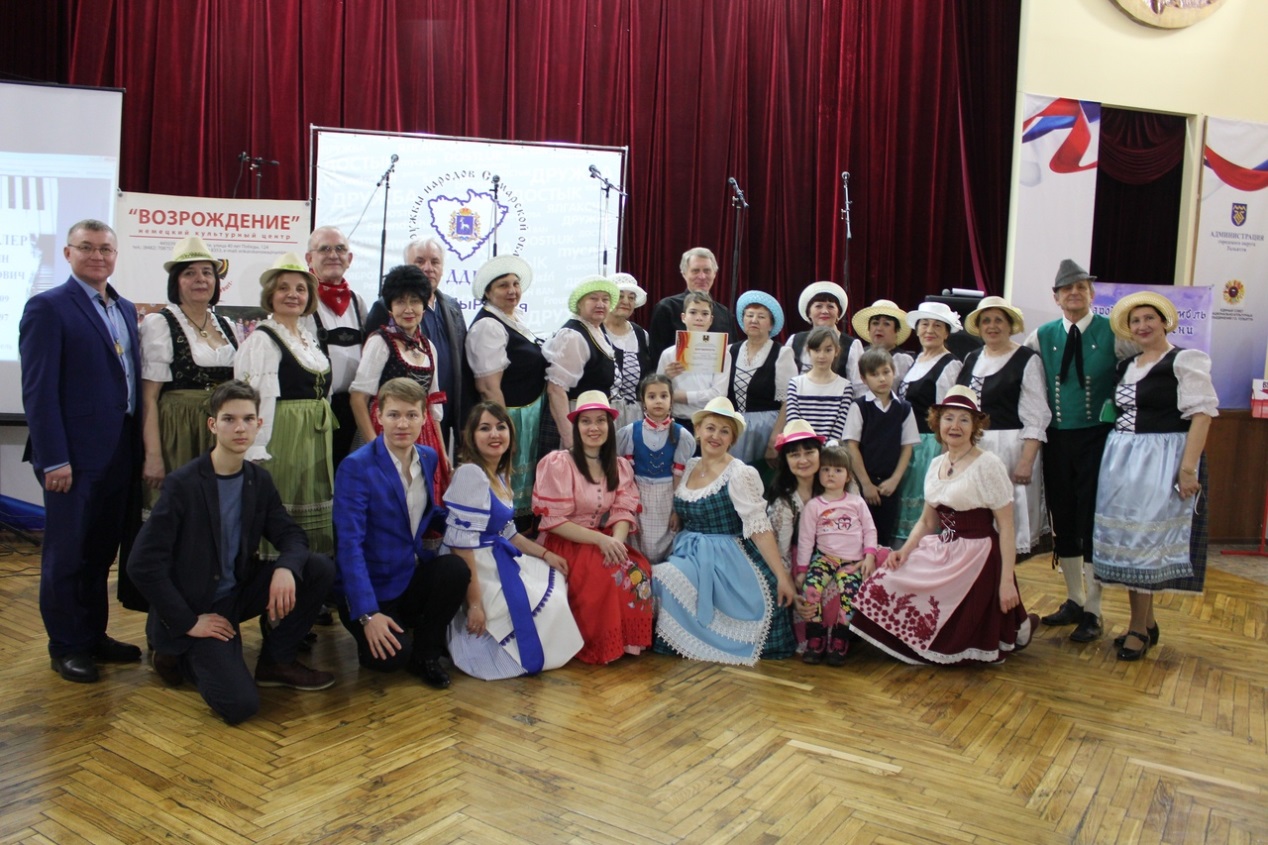 АДМИНИСТРАЦИЯ ГОРОДСКОГО ОКРУГА ТОЛЬЯТТИУправление взаимодействия с общественностью
ЦЕЛИ ОРГАНИЗАЦИИ:
- содействие сохранению и развитию немецкого языка, традиций, культуры;
- достижение оптимального баланса национального и интернационального интересов российских немцев, проживающих на территории Российской Федерации;
АДМИНИСТРАЦИЯ ГОРОДСКОГО ОКРУГА ТОЛЬЯТТИУправление взаимодействия с общественностью
ЦЕЛИ ОРГАНИЗАЦИИ:
- содействие гармонизации межнациональных отношений;
- развитие гуманитарного и культурного сотрудничества между общественными организациями Германии и Российской Федерации.
АДМИНИСТРАЦИЯ ГОРОДСКОГО ОКРУГА ТОЛЬЯТТИУправление взаимодействия с общественностью
ВИДЫ ДЕЯТЕЛЬНОСТИ:
Организация и проведение культурно-просветительских мероприятий и реализация проектов, направленных на изучение, сохранение и пропаганду культурно-исторического наследия народов, проживающих на территории Самарской области.
АДМИНИСТРАЦИЯ ГОРОДСКОГО ОКРУГА ТОЛЬЯТТИУправление взаимодействия с общественностью
КЛУБНАЯ ДЕЯТЕЛЬНОСТЬ:

Действуют клубы немецкого 
языка, клубы по истории и  
по культуре и традициям 
российских немцев.
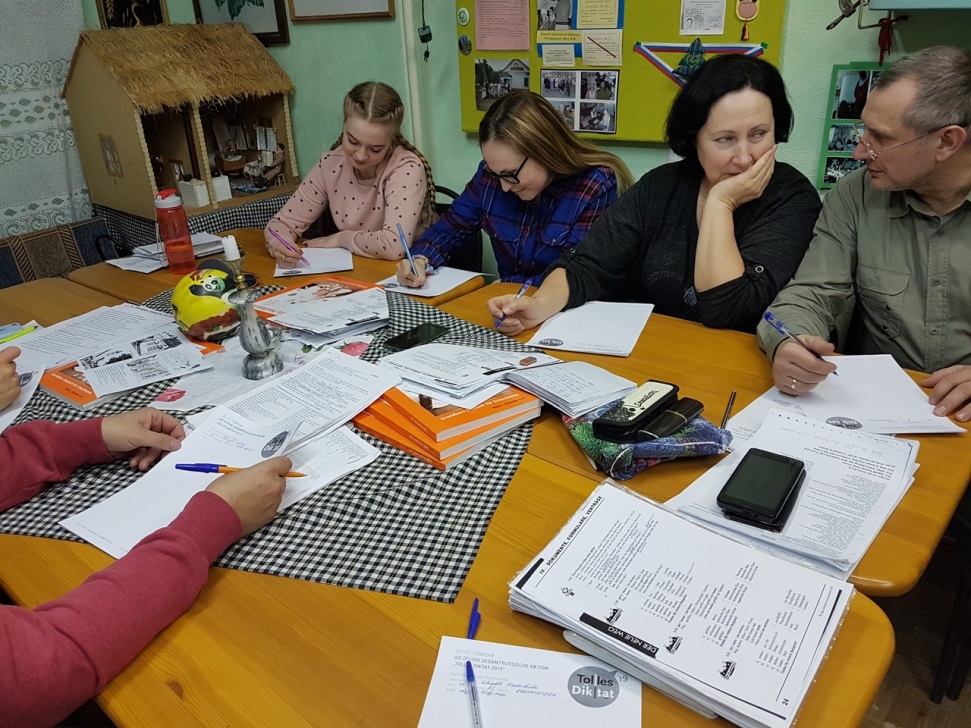 АДМИНИСТРАЦИЯ ГОРОДСКОГО ОКРУГА ТОЛЬЯТТИУправление взаимодействия с общественностью
Немецкая молодежная 
организация 
«Jugendplanet» 
(«Планета молодых»).
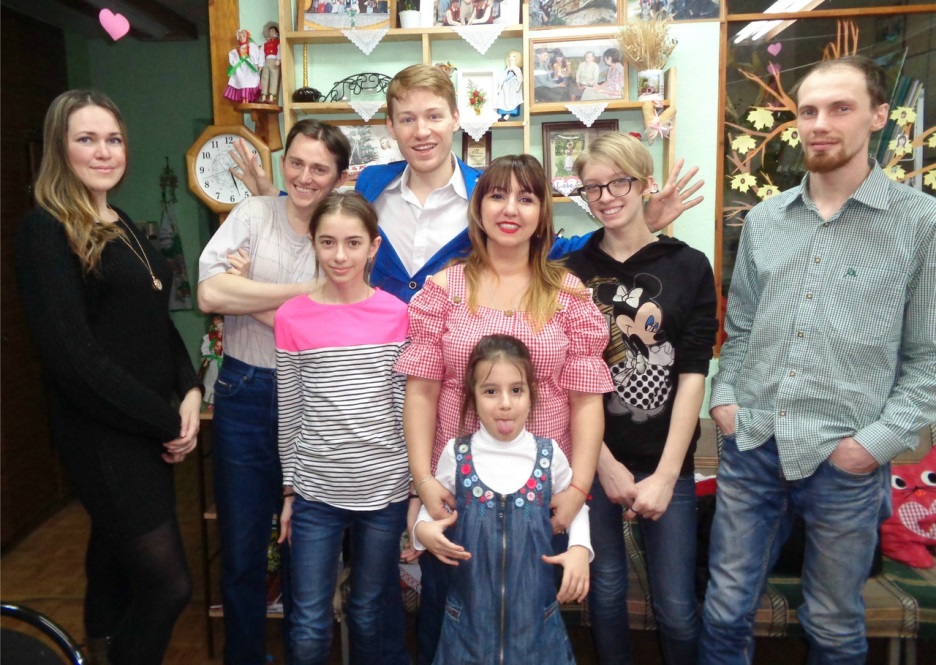 АДМИНИСТРАЦИЯ ГОРОДСКОГО ОКРУГА ТОЛЬЯТТИУправление взаимодействия с общественностью
ТВОРЧЕСКИЕ КОЛЛЕКТИВЫ ОРГАНИЗАЦИИ
НАРОДНЫЙ АНСАМБЛЬ НЕМЕЦКОЙ ПЕСНИ «ЭРИКА»: 
звание  «Народный самодеятельный коллектив» присвоено в 2018 году;
диплом лауреата I степени международного конкурса АРТ-ТРИУМФ получен в 2019 году.
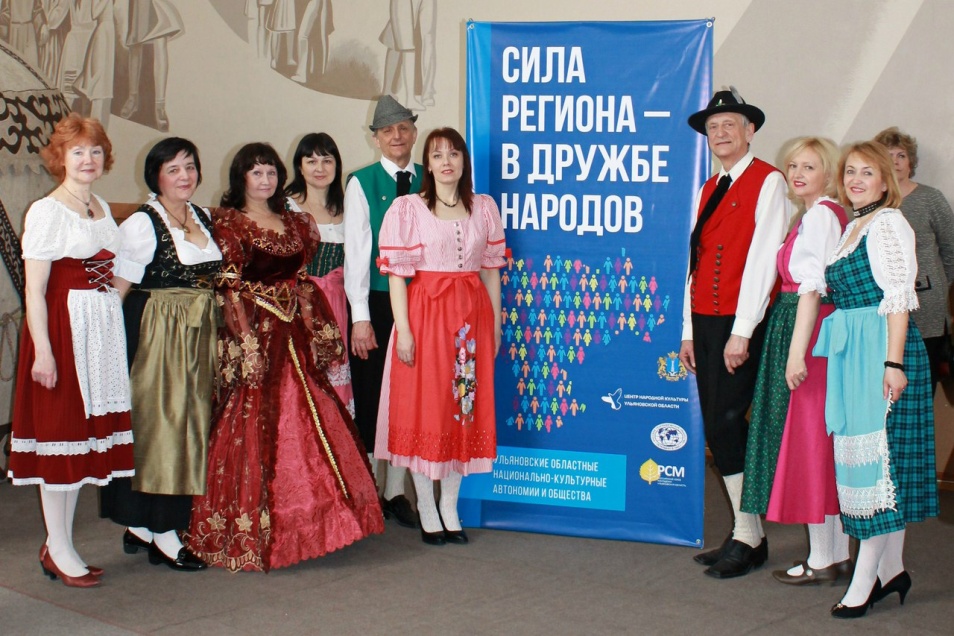 АДМИНИСТРАЦИЯ ГОРОДСКОГО ОКРУГА ТОЛЬЯТТИУправление взаимодействия с общественностью
ТВОРЧЕСКИЕ КОЛЛЕКТИВЫ ОРГАНИЗАЦИИ
Народный ансамбль немецкой песни «Эрика» основан в 1992 году. Неоднократно становился  дипломантом региональных и межрегиональных фестивалей немецкой культуры, обладатель наград за внесение вклада в возрождение, сохранение и развитие немецкой культуры.
АДМИНИСТРАЦИЯ ГОРОДСКОГО ОКРУГА ТОЛЬЯТТИУправление взаимодействия с общественностью
АНСАМБЛЬ НЕМЕЦКОЙ ПЕСНИ «ЭРИКА»
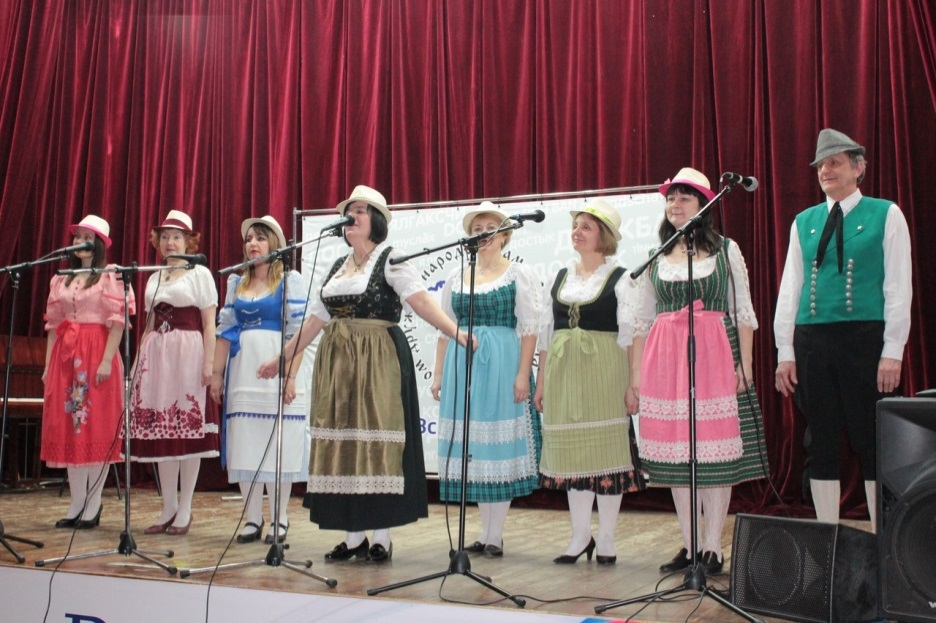 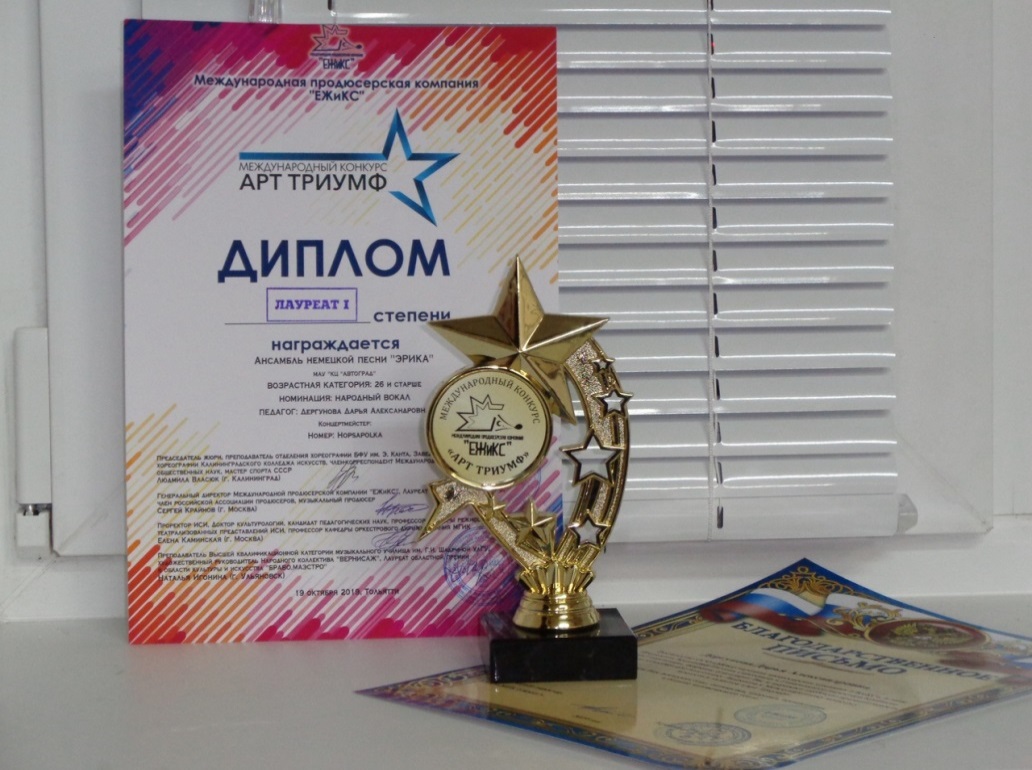 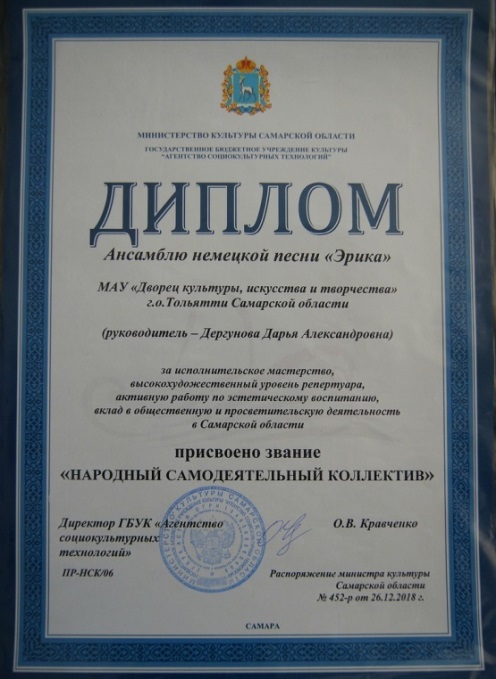 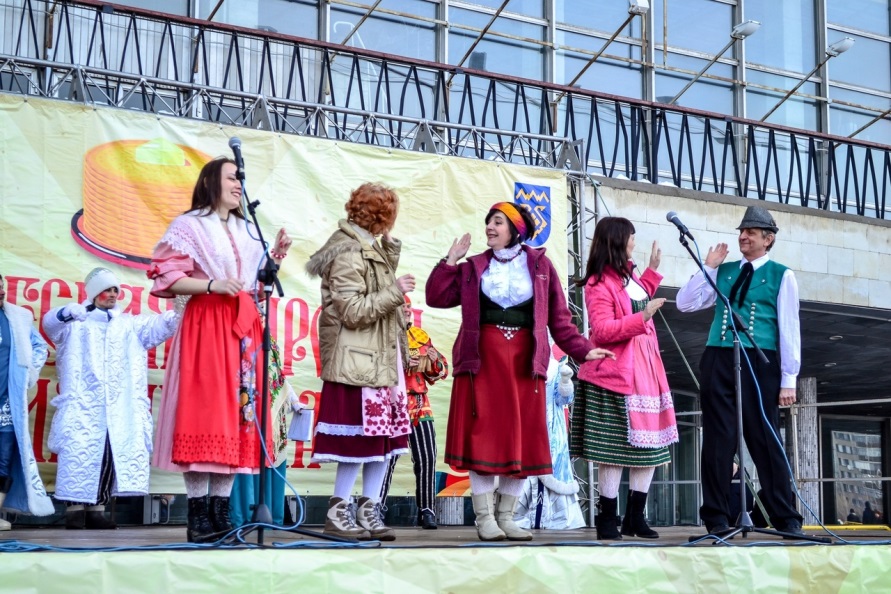 АДМИНИСТРАЦИЯ ГОРОДСКОГО ОКРУГА ТОЛЬЯТТИУправление взаимодействия с общественностью
ТВОРЧЕСКИЕ КОЛЛЕКТИВЫ ОРГАНИЗАЦИИ
ВОКАЛЬНЫЙ КРУЖОК
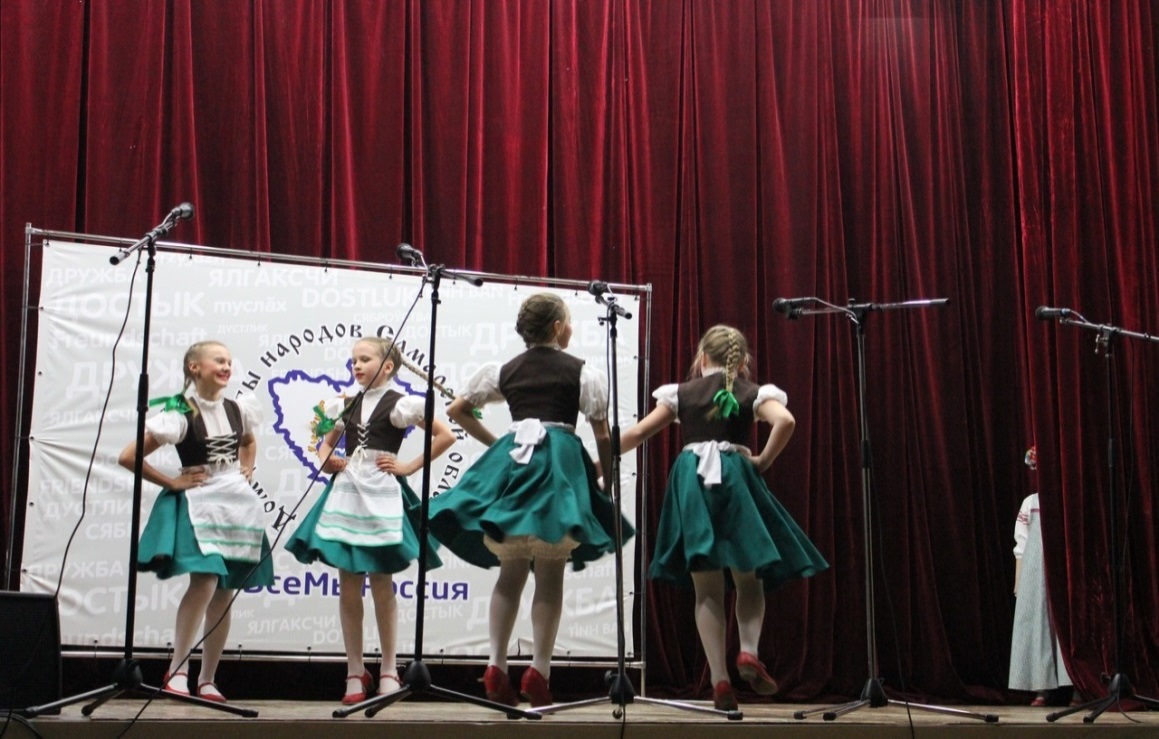 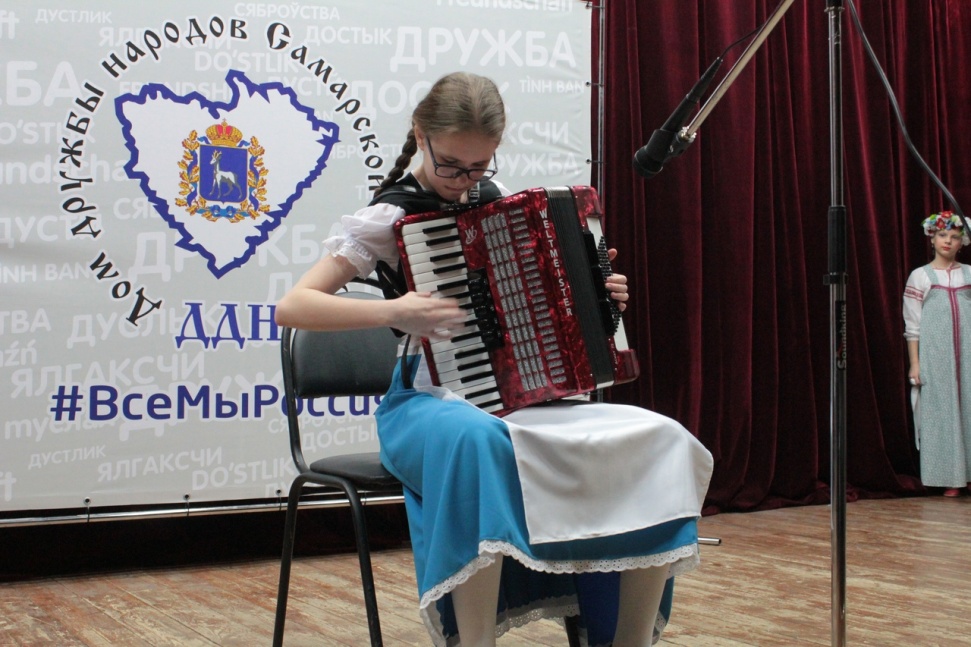 АДМИНИСТРАЦИЯ ГОРОДСКОГО ОКРУГА ТОЛЬЯТТИУправление взаимодействия с общественностью
МЕРОПРИЯТИЯ:
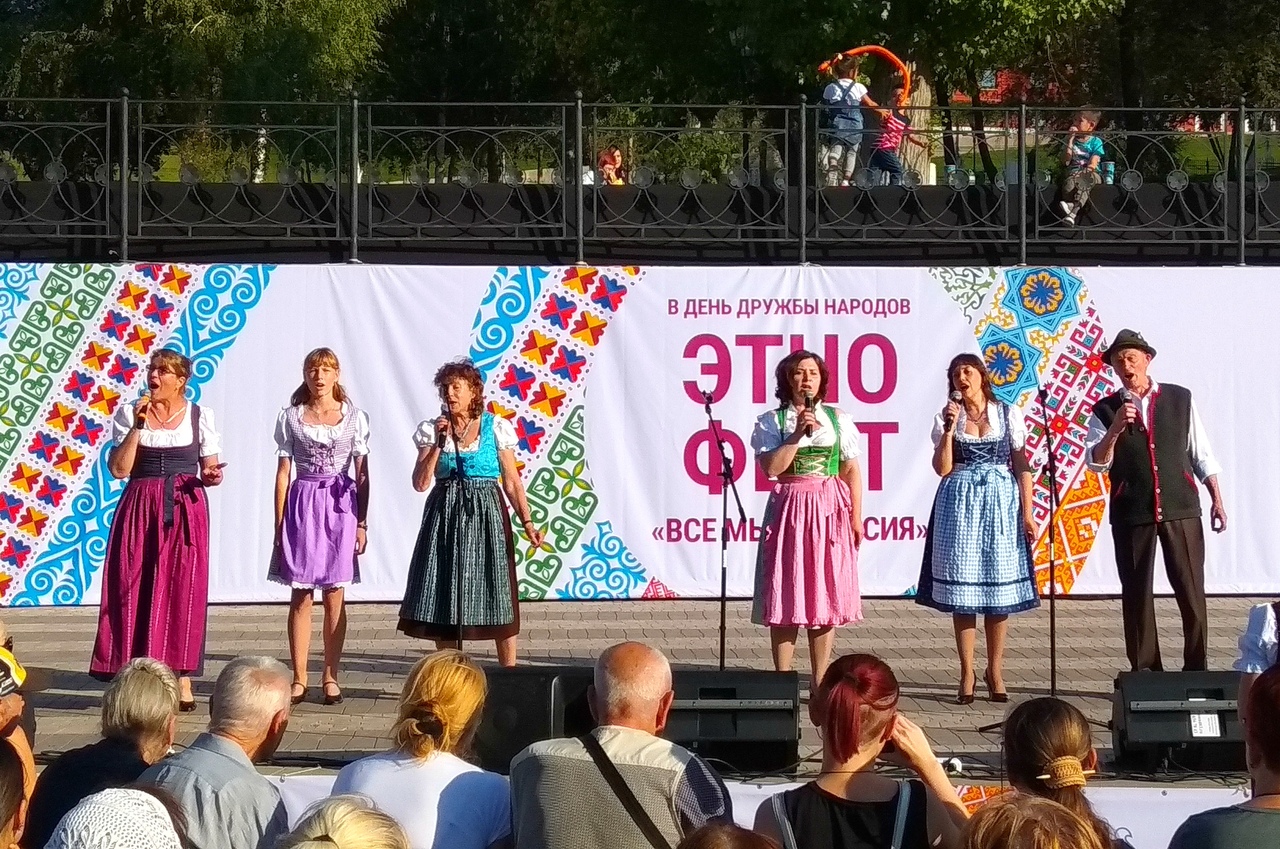 Областной этнофест «Все мы – Россия»,   г. Самара, 2019 г.
АДМИНИСТРАЦИЯ ГОРОДСКОГО ОКРУГА ТОЛЬЯТТИУправление взаимодействия с общественностью
МЕРОПРИЯТИЯ:
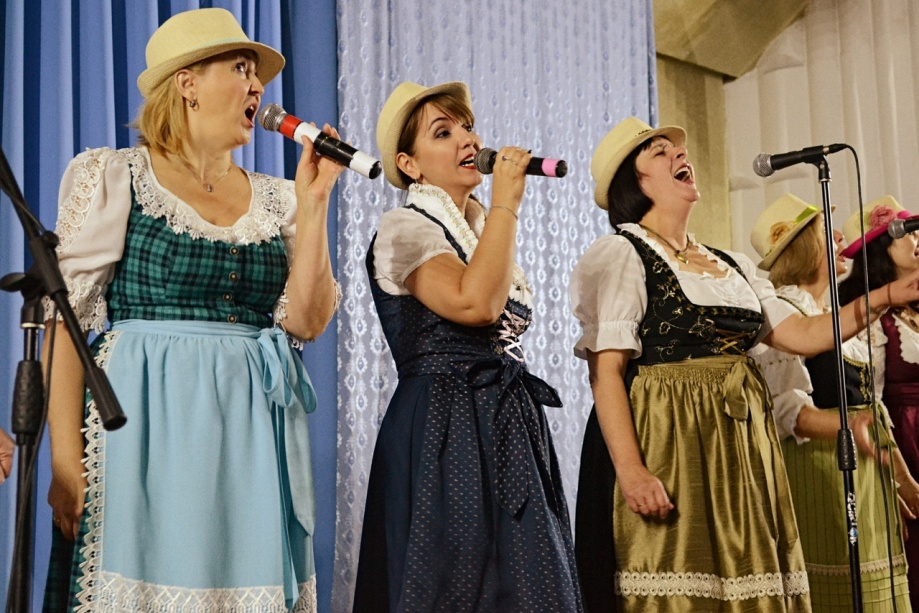 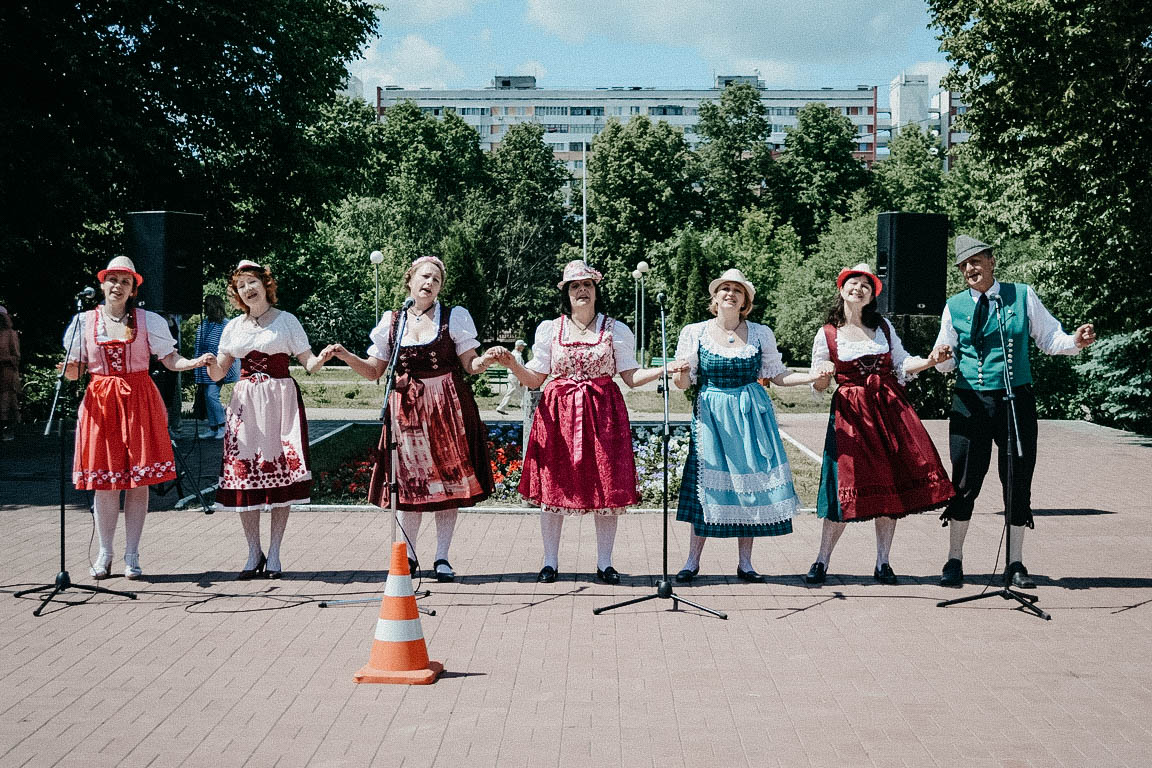 Концерт  «Закружилась осень золотая» в КЦ «Автоград»
День города Тольятти
АДМИНИСТРАЦИЯ ГОРОДСКОГО ОКРУГА ТОЛЬЯТТИУправление взаимодействия с общественностью
МЕРОПРИЯТИЯ:
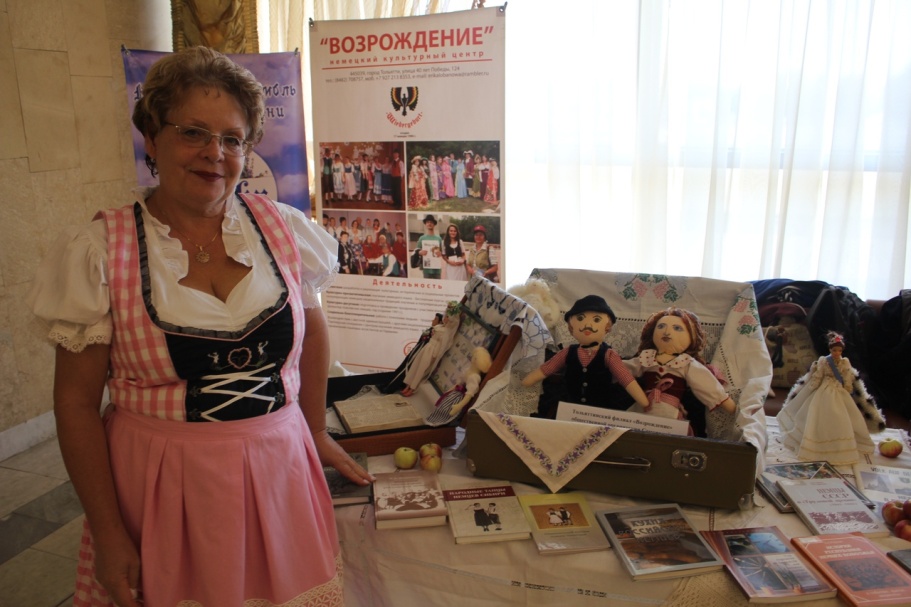 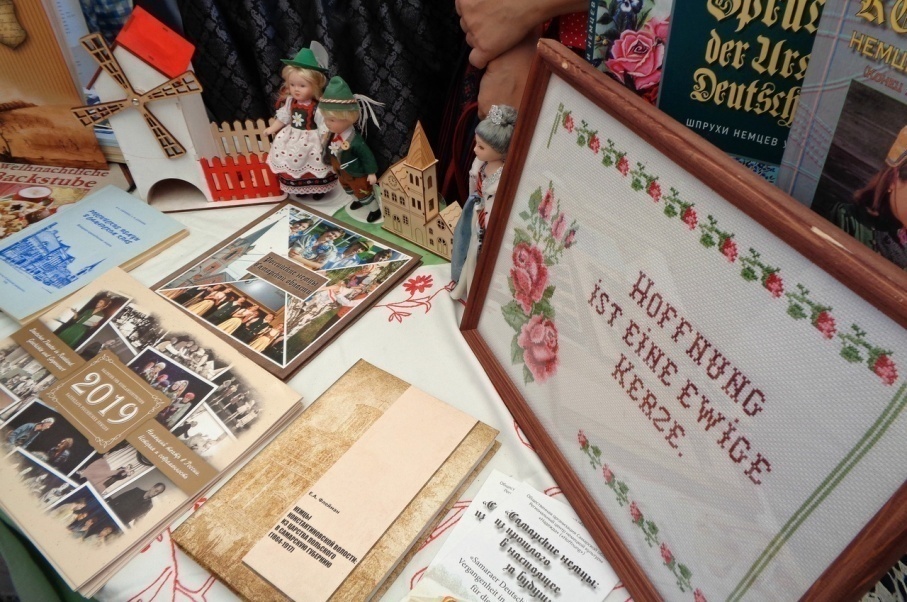 Участие в выставках, организация дней немецкой культуры
АДМИНИСТРАЦИЯ ГОРОДСКОГО ОКРУГА ТОЛЬЯТТИУправление взаимодействия с общественностью
МЕРОПРИЯТИЯ:
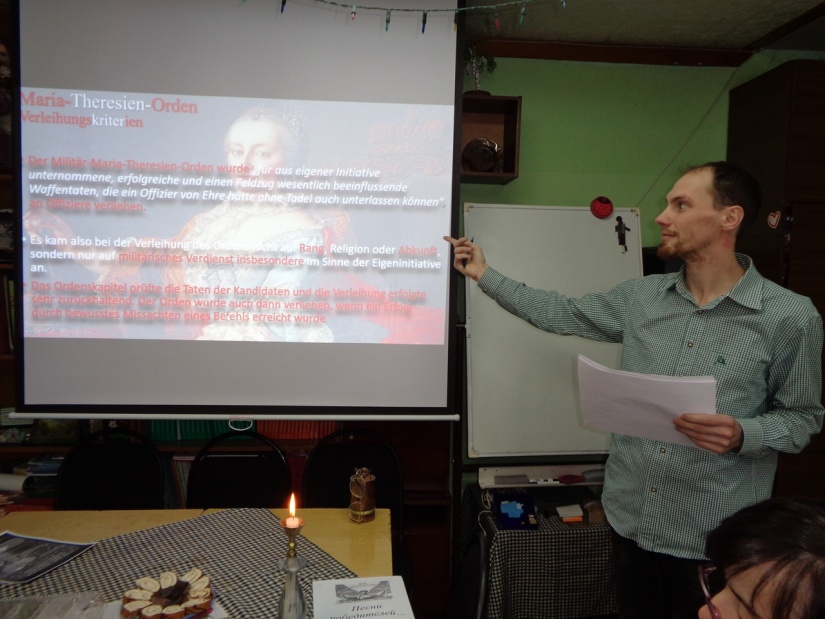 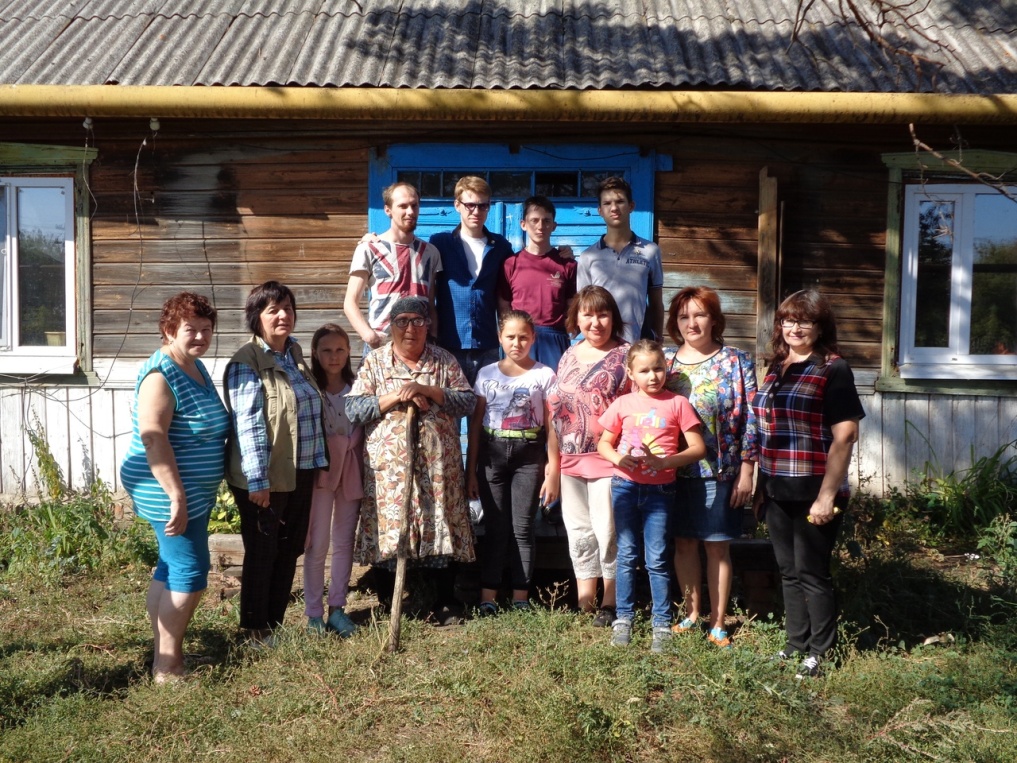 Изучение истории первых немецких поселений на территории Самарской области.
Историческая викторина
АДМИНИСТРАЦИЯ ГОРОДСКОГО ОКРУГА ТОЛЬЯТТИУправление взаимодействия с общественностью
ОСНОВНЫЕ НАЦИОНАЛЬНЫЕ ПРАЗДНИКИ
Апрель/май – Пасха.
28 августа – День памяти.
7 октября – Праздник урожая.
4 предрождественских воскресенья – Адвенты.
25 декабря – Рождество.
АДМИНИСТРАЦИЯ ГОРОДСКОГО ОКРУГА ТОЛЬЯТТИУправление взаимодействия с общественностью
ОСНОВНЫЕ НАЦИОНАЛЬНЫЕ ПРАЗДНИКИ
Праздник урожая
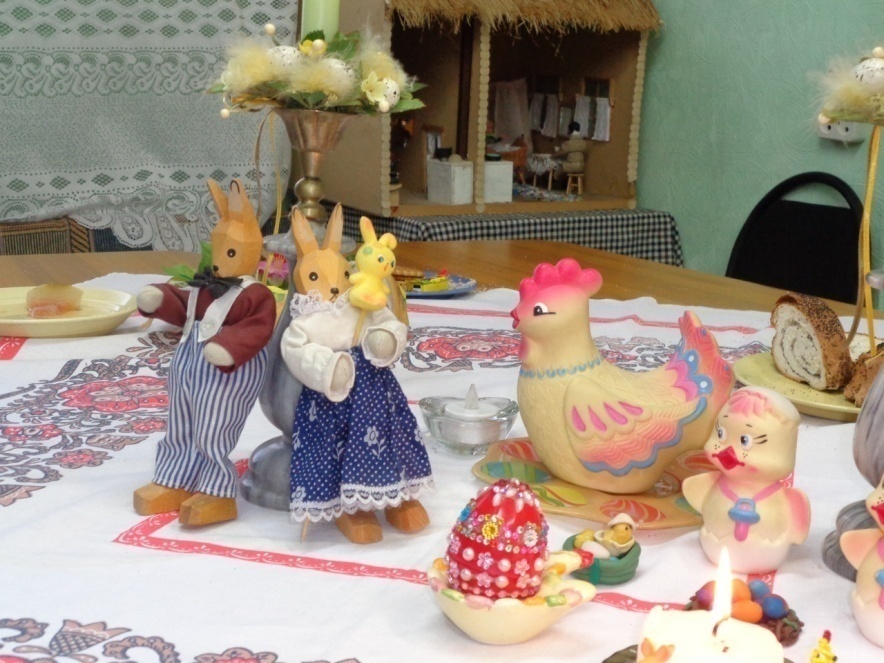 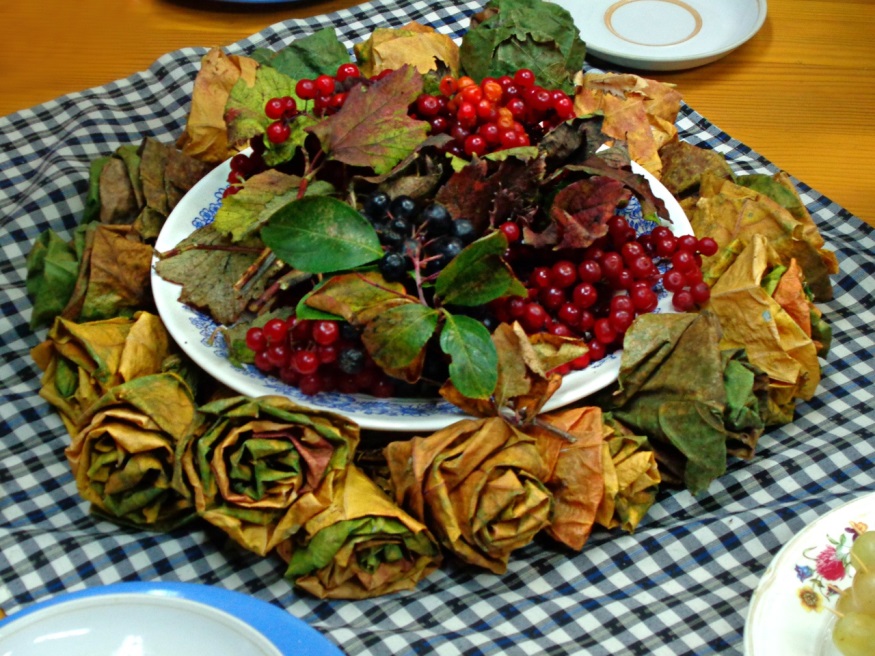 Пасха
АДМИНИСТРАЦИЯ ГОРОДСКОГО ОКРУГА ТОЛЬЯТТИУправление взаимодействия с общественностью
ОСНОВНЫЕ НАЦИОНАЛЬНЫЕ ПРАЗДНИКИ
Рождество
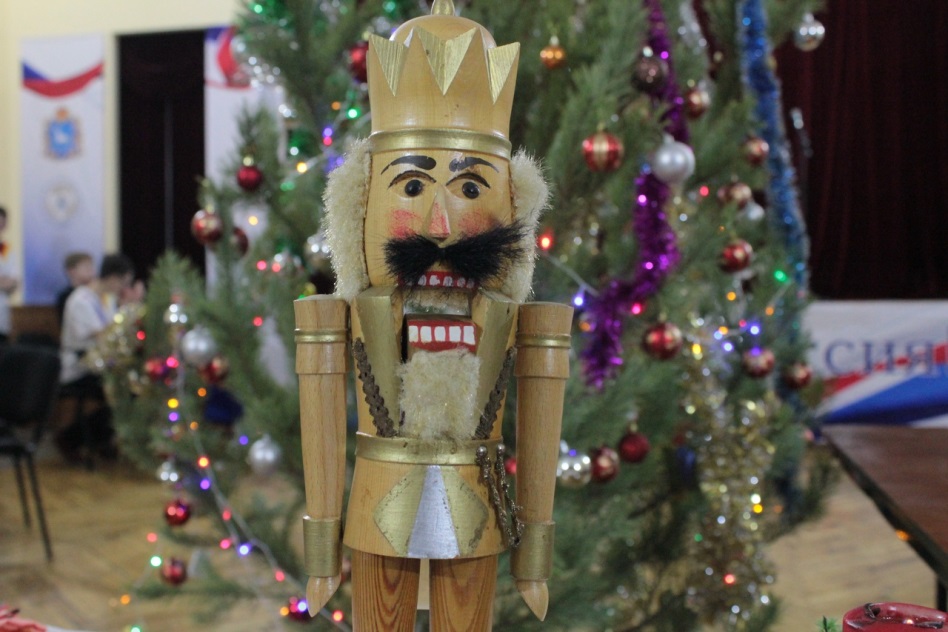 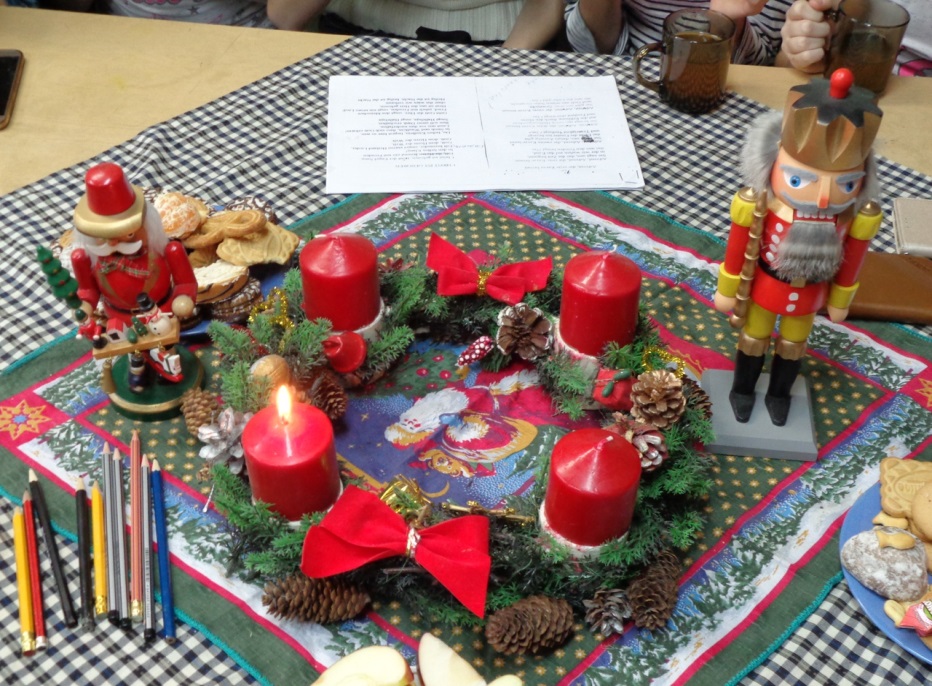 Адвент
АДМИНИСТРАЦИЯ ГОРОДСКОГО ОКРУГА ТОЛЬЯТТИУправление взаимодействия с общественностью
Фактический адрес:
г. Тольятти, ул. 40 лет Победы, д. 124
erikalobanowa@rambler.ru
Юридический адрес:
г. Самара, ул.
 Куйбышева, д. 115
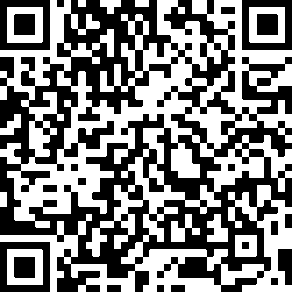